戦略的プランニング Strategic Planning計画することに失敗するのは計画的に失敗していることになるFailing to Plan Is a Plan to Failイクイップ・ミニストリーズ　ジョン・マックスウェルby EQUIP Ministries founded by John Maxwell
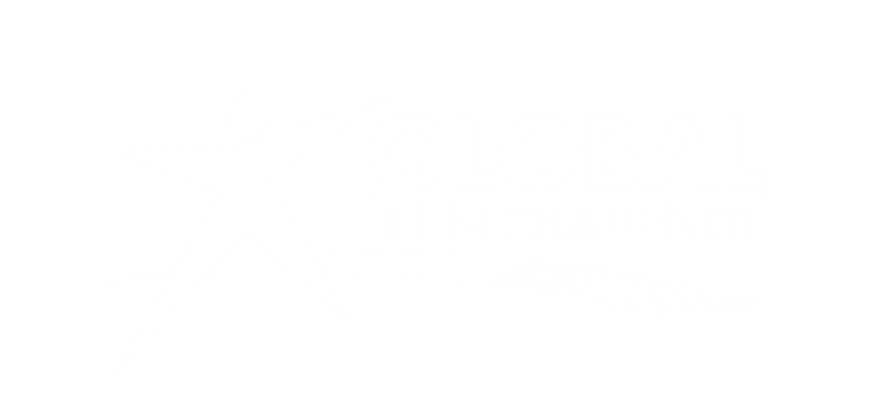 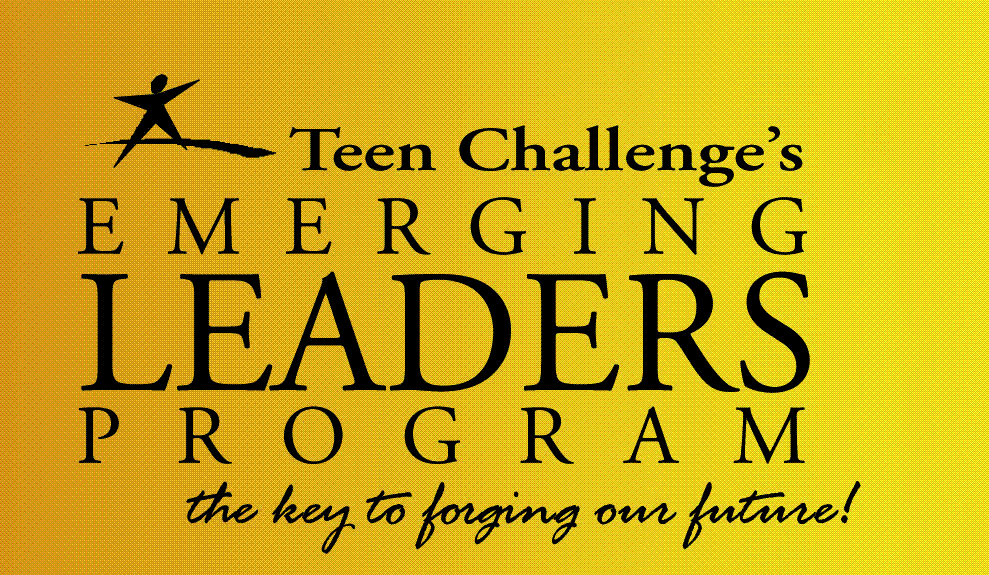 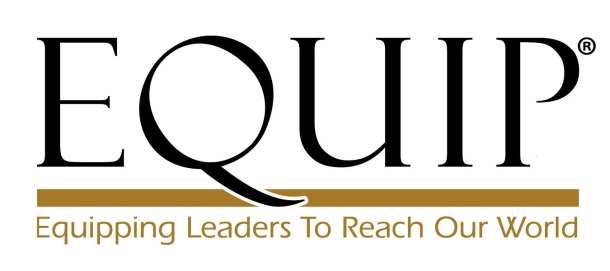 12-2019
1
Lesson: T109.01           iteenchallenge.org
1
「今、知恵と知識を私に下さい。そうすれば、
私はこの民の前に出はいりいたします。
さもなければ、だれに、この大いなる、
あなたの民をさばくことができましょうか。」

ソロモン王、歴代誌第二1章10節

“Give me wisdom and knowledge, that I may lead this people, 
for who is able to govern this great people of yours?”
(King Solomon, 2 Chronicles 1:10)
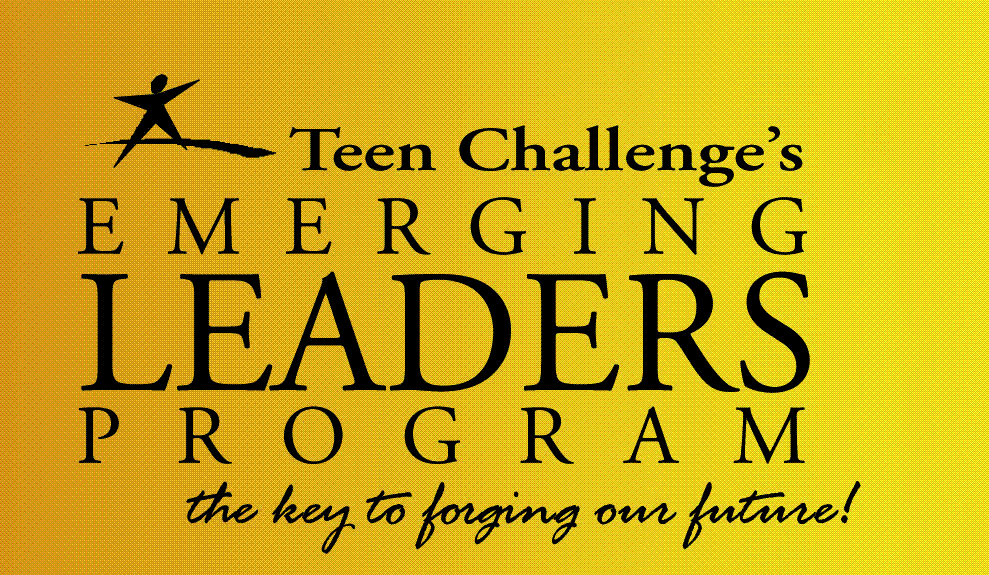 12-2019
2
Lesson: T109.01           iteenchallenge.org
良い計画を立てる鍵はフォーカスです。ソロモンは自分のために富や名声を求めず、神の民を導くために知恵を求めました。ソロモンは、人についてくるように言う前に自分の行きたいところを知っているという、リーダーシップの鍵となる要素を表しています。あなたの個人的・組織的なミッションが定義されたら、それを実現する方法も明確にしやすくなるでしょう。人類の偉大な業績には神様の要素とリーダーシップの要素が含まれていました。神様が私たちに与えてくださったミッションを完遂するには私たちがリーダーとして計画を立てることが必要なのです。

The key to great planning is focus. Solomon did not ask for great riches or fame for himself, but rather he asked for wisdom so that he could lead God’s people. Solomon demonstrates a key aspect of leadership – knowing where you want to go before asking others to follow you. Once your personal and organizational mission is defined, the methods become easier to clarify as well. All great human endeavors have included a God-factor and a leadership factor. God has given us a mission that requires planning on our part as leaders.
12-2019
3
Lesson: T109.01           iteenchallenge.org
ミッションを完遂するには
Accomplishing the Mission

私は自分のミッションについて完全な知識を持っているか？
Do I have complete knowledge of my mission?

私は自分の能力を完全に理解しているか？
Do I have complete knowledge of my capabilities?

私は自分のチームの能力を完全に把握しているか？
Do I have complete knowledge of my team’s capabilities?

私はいつもフィードバックを受け取ってオープンなコニュニケーションをしているか？
Do I receive constant feedback and open communications?

私はその情報を使って必要なときに適応・変化しているか？
Do I use this information to adapt and change when necessary?
12-2019
4
Lesson: T109.01           iteenchallenge.org
戦略的プランニングStrategic PlanningFailing to Plan is a Plan to Fail
Q：私のミッションは何か？
Question: What is my mission?
____________________________________________________________________________________

Q：そのミッションの完遂を妨げてきたものは何か？
Question: What has hindered me from accomplishing this mission?
____________________________________________________________________________________
12-2019
5
Lesson: T109.01           iteenchallenge.org
聖書の中のプランニングの例
Biblical Examples of Planning

神様
God Did It…

「あなたは聞かなかったのか。
昔から、それをわたしがなし、
大昔から、それをわたしが計画し、
今、それを果たしたことを。」
（イザヤ書37章26節）

“Have you not heard? Long ago I did it, from ancient times I planned it. Now I have brought it to pass.” (Isaiah 37:26)
12-2019
6
Lesson: T109.01           iteenchallenge.org
ノア
Noah Did It…

ノアは方舟を建造するよう神様から明確な指示を受けた。神様は方舟の詳しい寸法をノアに示され、彼はそれを建設する長期的な計画を立てて忠実に実行した。ノアは神様が言われた通りの方舟を建造したー120年かけて！方舟は強固に造られたので40日間の豪雨にも耐え、洪水が引くまで1年間水の上を漂うことができた。（創世記７-9章）

Noah received explicit instructions from God to build the ark. God gave detailed measurements to Noah, and he was faithful to carry out the long-range plan. He finished construction of the ark, exactly as God told him – in 120 years. The ark was built so well that it withstood 40 days of torrential rain, and then it floated a solid year as the floods subsided. (Genesis 7-9)
12-2019
7
Lesson: T109.01           iteenchallenge.org
ネヘミヤ
Nehemiah Did It…

ネヘミヤの長期計画はエルサレムの城壁を再建することだった。彼は完成した城壁を想像してから再建計画を立てた。各家族が城壁の一箇所を担当して修理したので城壁は52日で完成した。彼の立案と組織力は最高だった。（ネヘミヤ記1-5章）

The long-range plan of Nehemiah was to see the wall of Jerusalem rebuilt. He visualized the completion of the wall and then began plans for its construction. The work was completed in 52 days because each family was assigned a certain portion of the wall to build. He planned and organized the project with excellence. (Nehemiah 1-5)
12-2019
8
Lesson: T109.01           iteenchallenge.org
ダビデ
David Did It…

ダビデの長期計画は神殿の建築だった。（サムエル記第二7章）神様はダビデが戦争で多くの血を流したのでそれを許可されなかった。（列王記第一5章2-3節）しかし、ソロモンが後継者に選ばれたとき、ダビデは神殿の建設計画と資材のリストを手渡した。神殿は7年かけて建設され、ダビデの長期計画は成就した。

The long-range plan of David was to build a temple (II Samuel 7). God did not allow David to build it because of his associations with wars (I Kings 5:2-3). However, when Solomon was chosen to succeed him, David handed Solomon the completed plan for the temple and a list of materials on hand. After seven years of construction, the temple was completed, and the long-range plan of David was fulfilled.
12-2019
9
Lesson: T109.01           iteenchallenge.org
イエス様はたとえを話された…
Jesus Told Parables about It…

イエス様が戦略やプランニングの必要性について話されたことを私たちは忘れがちです。二つのたとえ話でイエス様は無計画の愚かさを説明されています。
We often fail to notice that Jesus spoke about the necessity of planning and strategy frequently. In two of His parables, He explained how foolish it is to neglect planning:

	賢い建築家と愚かな建築家：マタイの福音書7章24-27節
	The Wise and Foolish Builder: Matthew 7:24-27

	費用を計算した塔の建築家：ルカの福音書14章28-30節
	The Builder Counting the Cost: Luke 14:28-30

	戦争の計画を立てた王：ルカの福音書14章31-32節
	The King Planning for Battle: Luke 14:31-32

	不正な管理人：ルカの福音書16章1-8節
	The Unjust Steward: Luke 16:1-8
12-2019
10
Lesson: T109.01           iteenchallenge.org
未来を変える The Changing Future

変化のカーブ The Growth Curve…

ほとんどの組織の成長は右の図のようだとチャールズ・ハンディは書いています。急速に成長しますが（ポイントA）、やがてピークに達し、その後は衰退します（ポイントB）。リーダーはこれを理解して組織が衰え始める前に改革を始める必要があります。つまり、リーダーはポイントAの時点で物事を変え始めなければならないということです。
Charles Handy writes that most organizational growth occurs as the diagram illustrates to the right. Growth comes quickly (point A) but eventually peaks, and then decline sets in (point B). A leader must understand this, and make changes before the decline sets in. This means that a leader must begin change at point A.
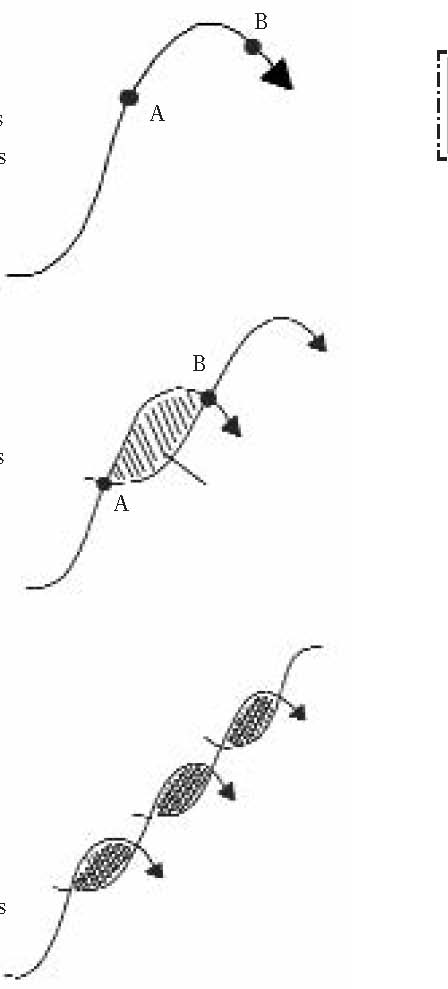 12-2019
11
Lesson: T109.01           iteenchallenge.org
未来を変える The Changing Future

変化と混乱の時期を予期する…
Anticipating Change and the Period of Chaos…

ポイントAで物事を変え始めると部下はリーダーがしていることを誤解します。彼らは変化に対して怒ったり反発したりするでしょう。これが「混乱の時期」です。（影の部分）

When change is initiated at point A, the followers will misunderstand what the leader is doing. When the change is made they often feel upset, resentful and in a state of flux. This is the “period of chaos” (the shaded area).
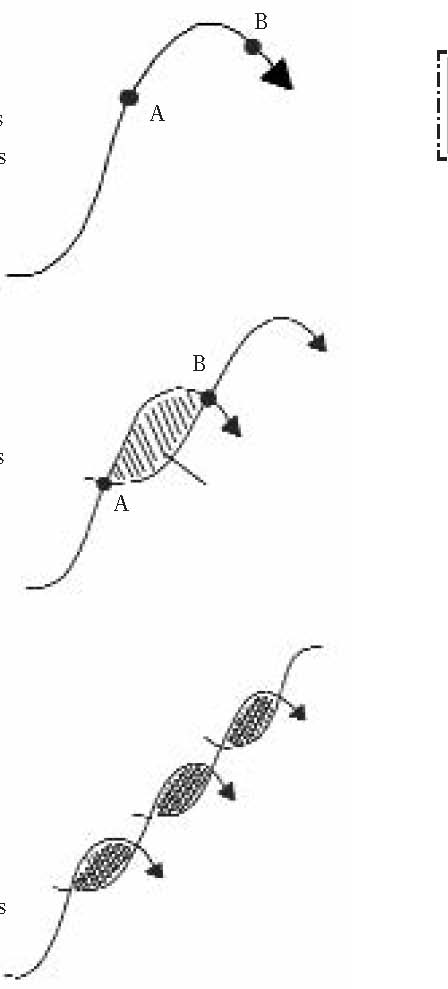 12-2019
12
Lesson: T109.01           iteenchallenge.org
未来を変える The Changing Future

混乱を通して繁栄する…
Thriving on Chaos…

組織の変化のペースは早いので、リーダーは常に現状を評価し、計画を立て、健全な変更を迫られます。これは部下は常に流動的な状態にあって落ち着かないことを意味します。良いリーダーや組織はこの状態で繁栄することを学ぶ必要があります。

Because of the rapid change of pace in an organization, the leader must constantly be evaluating, planning and making healthy changes. This means followers may feel unsettled like they’re in a constant state of chaos. Great leaders and organizations must learn to thrive on this.
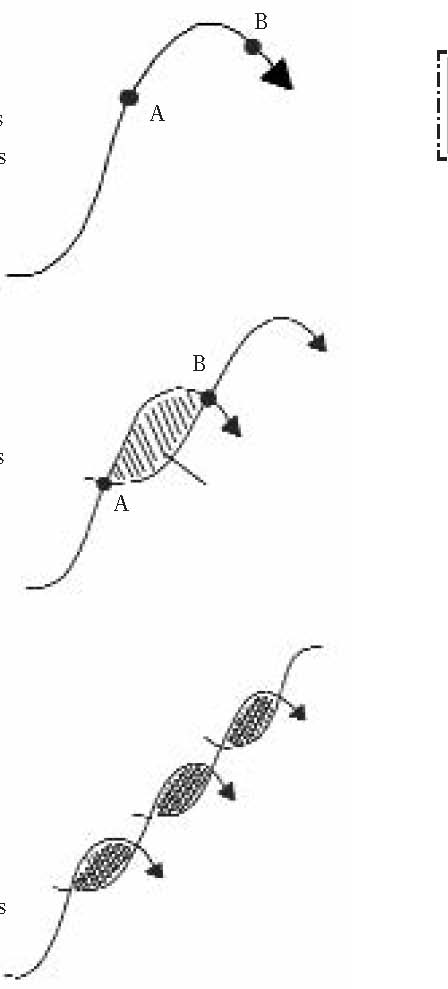 12-2019
13
Lesson: T109.01           iteenchallenge.org
未来を変える The Changing Future

実践適用 Application…

リーダーは長期計画を立てる段階で、混乱の時期に対して部下を準備させる必要があります。新しい変化の計画を実施する前に、部下に最新の情報を提供し続けるのです。彼らを計画に含み、彼らの部分のオーナーシップを与え、混乱の時期に励ますことで信頼を勝ち得るのです。

Leaders must prepare their followers for the period of chaos early in the long-term planning process. Followers must be continually informed of what is going on in advance of the implementation of any plans. Gain the trust of followers by including them in the plans, giving them ownership of their part, and encouraging them through periods of chaos.
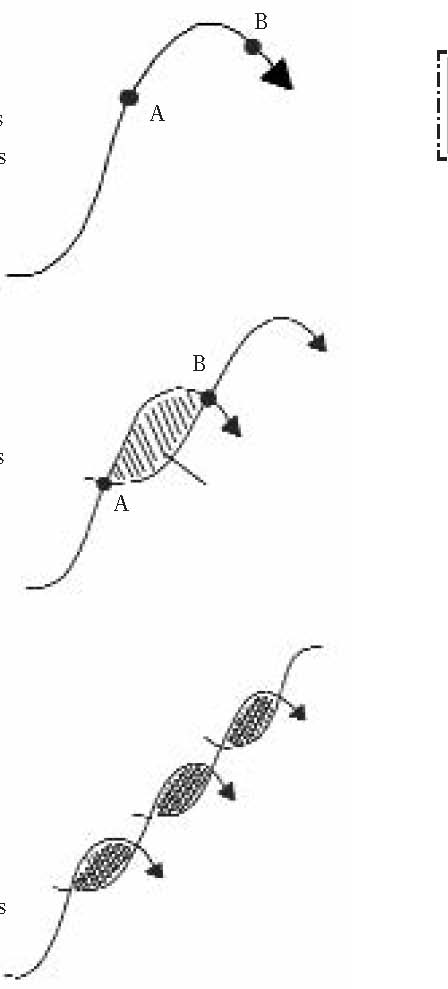 12-2019
14
Lesson: T109.01           iteenchallenge.org
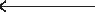 効果的な戦略的プランニングのステップ
Steps to Effective Strategic Planning

１．計画 することを計画する Plan to plan.

教会はよくこのステップを忘れます。１週間の予定の中で計画を立てるために一定の時間と労力が割り当てるべきなのです。みんな戦略的プランニングの重要性には合意しますが、それが長時間に及ぶと時間のムダのように感じてしまいます。しかし、真実はその逆です。右の図を見てください。ちゃんと計画を立てないと変化や想定外の出来事が起こって実行にもっと時間がかかるのです。プランニングに一定の時間を割くと、そのときは非生産的に感じても長期的には時間の節約になります。

A frequent mistake churches make is the failure to follow this step. A certain amount of time and energy must be allotted in the weekly agenda for the planning process. Everyone agrees strategic planning is important, but we often feel we’re wasting time when we take long hours to do it. The opposite is usually true. Look at the diagram below. When very little planning happens it takes more time for execution due to changes and unexpected events. When a good deal of time is spent planning, we may feel unproductive, but in the long run we will actually save time on the overall task.
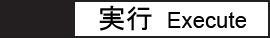 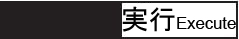 上の図は科学的なものではありませんが、計画に時間をかけたらどうなるかを表しています。
The graph above is not a scientific formula, but rather a picture of what can happen when we spend time planning our actions.
12-2019
15
Lesson: T109.01           iteenchallenge.org
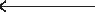 効果的な戦略的プランニングのステップ
Steps to Effective Strategic Planning

２．あなたの 第一目的 を決める。
       DETERMINE YOUR PRIMARY PURPOSE.

これには大局観が必要です。日々のやることリストを作る前に、あなたはどんなゴールを達成したいのか決めなければなりません。戦略的プランニング（長期）と作戦的プランニング（短期）の両方とも以下の質問に対する答えから導き出されます。
－私たちはなぜ存在しているのか？
－私たちは何を達成しようとしているのか？

This involves big picture perspective. Before you can decide on daily agendas, you must determine what goal you want to reach. Strategic planning (long term) and operational planning (short term) both flow out of the answers to these questions: 
Why Do We Exist? 
What Are We Trying To Accomplish?
12-2019
16
Lesson: T109.01           iteenchallenge.org
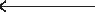 効果的な戦略的プランニングのステップ
Steps to Effective Strategic Planning

３．現状を 評価 する。　ASSESS THE SITUATION.

現状を非現実的に理解して未来の計画を立てると破滅します。現状を確実に理解する方法の一つは様々な角度から見ることです。私たちの眼のことを考えてください。二つの眼球が違った角度から見るので奥行きが分かるのです。同じように、一つ以上の見方をすることで私たちは現状をよりよく把握することができるでしょう。次のスライドにあなたの現状を評価するための四つのアングルがリストされています。

A plan for the future based on an unrealistic view of the present will lead to disaster. One way to verify that we are seeing the situation clearly is to look at it from different angles. Take our eyes for example. Two eyes give depth perception because each eye sees the picture from a different angle. In the same way we can have a clearer idea of our present situation when we look at it from more than one angle. Listed below are four angles to consider when assessing your situation.
12-2019
17
Lesson: T109.01           iteenchallenge.org
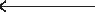 評価のアングル　– Angles of Assessment – 

１．組織の 内側 から　Inside the organization
一緒に働いている人たちの視点からあなたは何をしているか？ What are you doing from the perspective of those with whom you work?

２．組織の 外側_から　Outside the organization
あなたの戦略を知らない人の視点からあなたは何をしているか？
What are you doing from the perspective of someone who does not know  your strategy?

３．現在 の視点　Current point of view
あなたから見て現状はどのように見えているか？
What does your situation look like from where you are now?

４．未来 の視点　Future point of view
数ヶ月・数年後にあなたの状況はどのように見えるだろうか？どんな傾向が起き始めているか？
How does your situation look months or years from now?  What TRENDS are developing?
12-2019
18
Lesson: T109.01           iteenchallenge.org
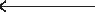 効果的な戦略的プランニングのステップ
Steps to Effective Strategic Planning

４．ニーズの 先順位優 を決める。 
       PRIORITIZE THE NEEDS.

チームのゴールのリストに優先順位をつける。優先順位がなければ結果は運次第になるからです。たぶん簡単なことだけがなされて大切な仕事は放っておかれるでしょう。私たちは緊急の仕事はすぐする反面、重要なことを後回しにする傾向があるからです。一番重要なミッションがなおざりになっていると、私たちは緊急事態に振り回されるだけになります。
List team goals in the order of importance and priority. Results are left to chance when needs are not prioritized. More often than not, the easy things will get done, but the important things will not. We tend to do the urgent things, but not the important. When the ultimate mission is neglected we become a slave to the immediate.
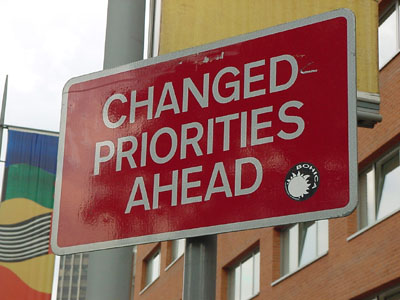 12-2019
19
Lesson: T109.01           iteenchallenge.org
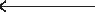 ５．適切な質問 をする。
       ASK THE RIGHT QUESTIONS.

ターゲット：誰に仕え、どのニーズに応えようとしているのか？
Target: Whom are we trying to serve and what needs are we meeting?

リーダーシップ：その目標に到達するために必要なリーダーがトップにいるか？
Leadership: Do we have the right people at the top to accomplish our goals?

アドバイス：成功するためには誰のアドバイスが必要か？
Counsel: Whose advice do we need in order to succeed?

方向性：短・中・長期的に具体的に何をするのか？
Direction: Exactly what are we going to do short-range, mid-range and long-range?

組織：誰が何を担当している？誰が誰を監督するのか？
Organization: Who’s responsible for what? Who will supervise whom?
12-2019
20
Lesson: T109.01           iteenchallenge.org
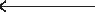 ５．適切な質問 をする。
       ASK THE RIGHT QUESTIONS.

財務：予想される収入と支出は？
Funding: What are our expected expenses and income?

報告：私たちは予定通り計画を達成しているか？
Reporting: Are we on target with our progress?

コミュニケーション：私たちがしていることを効果的に知らせるにはどうしたらいいか？
Communication: How can we effectively make known what we’re doing?

評価：私たちは自分に要求もしくは期待するクオリティを求めているか？
Evaluating: Are we seeking the quality we expect or demand from ourselves?

洗練：私たちはこのミニストリーの一番重要な領域で改善し続けているか？
Refining: How can we keep improving in the critical aspects of this ministry?
12-2019
21
Lesson: T109.01           iteenchallenge.org
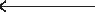 効果的な戦略的プランニングのステップ
Steps to Effective Strategic Planning

６．具体的な目標 を設定する。　SET SPECIFIC GOALS 

書く－自分が達成したい目標を紙に書く。
Written - Write out on paper what you want to accomplish.  It will serve as a daily reminder of what should be completed next.

具体的－一般的な計画を立てるのは簡単ですが、目標が具体的であればあるほど目的を達成するのが簡単になります。
Specific – A general plan may be easy to formulate, but objectives are easier to define when the goal is specific.

現実的－自分に手が届くゴールにする。壮大な目標を設定すると気持ちが高揚するでしょうが、目標は達成できて初めて意味をなすことを忘れてはいけません。
Realistic – Set goals you can reach. Though it may be exhilarating at first when you set lofty goals, we need to remember that a goal is only worthwhile if it is completed.
12-2019
22
Lesson: T109.01           iteenchallenge.org
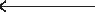 効果的な戦略的プランニングのステップ
Steps to Effective Strategic Planning

６．具体的な目標 を設定する。　SET SPECIFIC GOALS 

測れる－ゴールを測れることは重要です。なぜならあなたがどれくらい達成できているか評価できるからです。
Measurable – A measurable goal is important because it allows you to evaluate how well you are doing.

個人的－個人的なゴールはモチベーションを上げる原動力となります。ゴールはハートと繋がってあなたを突き動かす必要があります。
Personal – Personal goals inspire and motivate you. They need to connect at the heart level and move you to act.

信念－あなたは自分のゴールに価値があると信じていなければなりません。そう信じてはじめてそのために投資するからです。
Convictional – You must be convinced of the worthiness of your goals. Only then will you invest in them.
12-2019
23
Lesson: T109.01           iteenchallenge.org
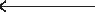 効果的な戦略的プランニングのステップ
Steps to Effective Strategic Planning

７．コミュニケーション をとって明確にする。
        COMMUNICATE AND CLARIFY.

コニュニケーションとはヴィジョンや達成したい目的を分かち合うことです。明確にするとは従うべきステップを明らかにすることです。これは人に何をすべきか命令することではなく、その人が目標を達成するためのガイドラインを与えることです。計画を立てるミーティングでは次のスライドにある項目が含まれているべきです。

Communication is sharing a vision or the objective that is to be accomplished. Clarification is showing the steps that need to be followed. This does not mean specifically telling someone what to do. Instead, it means giving him or her guidelines for completing the goal. Every planning meeting should include the items below.
12-2019
24
Lesson: T109.01           iteenchallenge.org
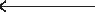 効果的な戦略的プランニングのステップ
Steps to Effective Strategic Planning

７．コミュニケーション をとって明確にする。
        COMMUNICATE AND CLARIFY.

文書化された結論　Written conclusion
プロジェクトのリスト Project list
タイムライン Time line
資源のリスト Resource list
次のステップ Next step (in the project)
責任（プロジェクトリーダー）responsibility (project leader)
12-2019
25
Lesson: T109.01           iteenchallenge.org
８．障害 になり得るものを見つける。IDENTIFY POSSIBLE OBSTACLES.

次のステップは障害になり得るものを見つけることです。起こりそうな妨害を想像して、それらを乗り越える方法を考えるのです。最悪のシナリオを想定して自分ならどう対応するか考えましょう。予想とプランニングをすることで時間を食う障害を避けることができるはずです。計画に時間を使えば、実行する時間が短くて済みます。

The next step is identifying possible challenges. Think of obstacles that might occur so you can develop ways to overcome them. Imagine a “worst case scenario” and how you would respond. With planning and forethought, you can avoid many of the obstacles that would normally take up your time. When you take the time to plan, it will take less time to execute.

a. シミュレーション：計画しているイベントやゴールを最初から最後まで頭の中で実行し、忘れている行程がないかチェックします。
a. 	“The Mental Walk Through.” Mentally walk through the entire goal or event you are planning and note anything you might have forgotten.

b. 次のステップ：目標を達成するためにすぐしないといけないことを決めます。どんなミーティングでもこれが最重要課題です。
“The Next Steps.” Determine the immediate action you must take to accomplish your goal. 
This is the most important result of any meeting.
12-2019
26
Lesson: T109.01           iteenchallenge.org
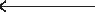 効果的な戦略的プランニングのステップ
Steps to Effective Strategic Planning

９．オープンシステム で計画を立てる。
        HAVE AN OPEN SYSTEM OF PLANNING.

リーダーは計画を立てるときに外的要因を考慮に入れたオープンシステムを用いるべきです。現実に即したプランニングと決定を可能にするためです。閉鎖的なシステムは外部からの要素を無視しようとします。

Leaders must have an open system approach to planning that is aware of external influences. The decision-making and planning can adapt to these realities. A closed system attempts to exist with no regard to these outside factors.
12-2019
27
Lesson: T109.01           iteenchallenge.org
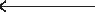 効果的な戦略的プランニングのステップ
Steps to Effective Strategic Planning

１０． 資源を運営 し、注ぐ。
           MANAGE AND DIRECT YOUR RESOURCES.

スケジュール－あなたのやるべきことを責任があり生産的なスケジュールに落とし込んでください。スケジュール無しでは管理できません。
SCHEDULE – Put your items on a schedule that is responsible yet productive.  Without a schedule, you can’t keep on track.

予算－プロジェクトの予算を立て、どこで経費が発生するか計算してください。突然、予想していなかった出費に見舞われないように！
BUDGET – Determine the cost of the project, and at what point costs will be incurred.  Attempt to remove any surprises you possibly can!
12-2019
28
Lesson: T109.01           iteenchallenge.org
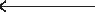 効果的な戦略的プランニングのステップ
Steps to Effective Strategic Planning

１１．モニター して修正 する。
          MONITOR AND CORRECT

川の流れは常に変化し、ずっと同じということは絶対にありません。組織も同じです。どんなに綿密に計画を立てても、最終目的地に達するためには常に見張って修正しないといけません。海図は必要ですが、軌道修正を怠れば航路を外れてしまうことを覚えておきましょう。

A river constantly changes and is never the same as it was before. Organizations are the same way. Regardless of how conscientiously plans are made, there is a constant need for monitoring and correction if the final destination is to be reached. Always have a plan, but have the understanding that the minute you stop adjusting and making changes your course will be altered and you will get off track.
12-2019
29
Lesson: T109.01           iteenchallenge.org
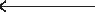 効果的な戦略的プランニングのステップ
Steps to Effective Strategic Planning

１２．結果を精査 する。
           STUDY THE RESULTS.

得点表をつける以外に勝ち負けを知る方法はありません。上手く行っているかどうかを測る方法を考えてください。もし変更を加えるなら最新の情報に基づいてするべきです。

“Keeping score” is the only way to know if you’re winning or losing. Develop vehicles to keep score. If you’re making a change, you ought to do it based on current information.
12-2019
30
Lesson: T109.01           iteenchallenge.org
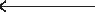 戦略的プランニング Strategic Planning計画することに失敗するのは計画的に失敗していることになるFailing to Plan Is a Plan to Fail
評価：今、あなたの中で一番優先順位の高いミニストリーのアイディアは何ですか？
ASSESSMENT: What ministry idea is foremost in your priorities right now?

実践適用：下のスペースを使ってそのプロジェクトの計画を立ててください。
ACTION: Use the space below to begin the planning process for this project.
12-2019
31
Lesson: T109.01           iteenchallenge.org
「今、知恵と知識を私に下さい。そうすれば、
私はこの民の前に出はいりいたします。
さもなければ、だれに、この大いなる、
あなたの民をさばくことができましょうか。」

ソロモン王、歴代誌第二1章10節

“Give me wisdom and knowledge, that I may lead this people, 
for who is able to govern this great people of yours?”
(King Solomon, II Chronicles 1:10)

次のセッション：トラック2－リーダーシップテスト
Next Session: TRACK TWO – The Leadership Test
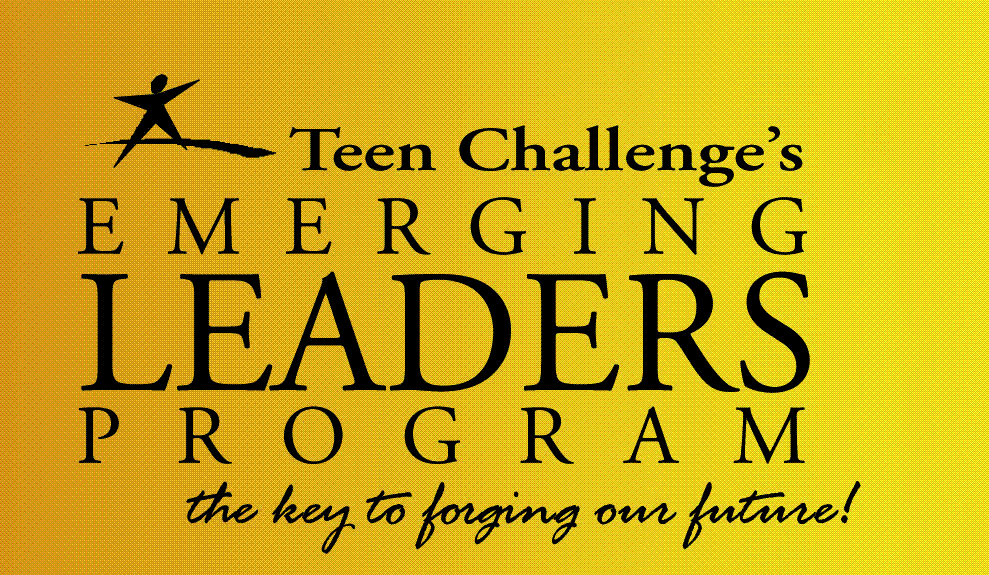 12-2019
32
Lesson: T109.01           iteenchallenge.org
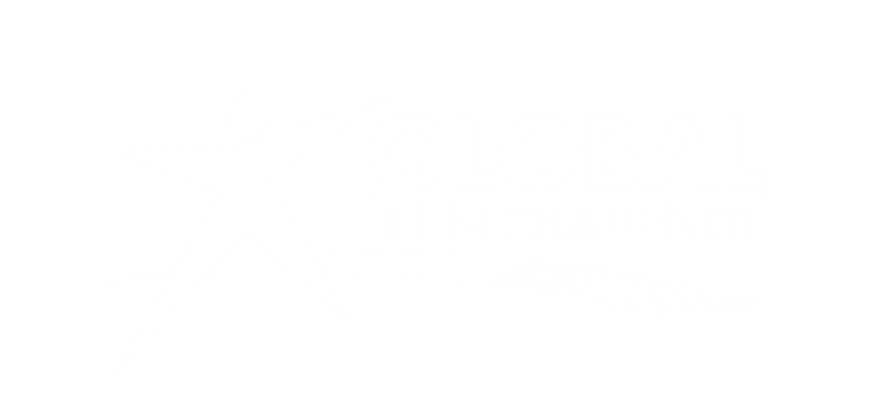 このコースや他の教材についてのお問い合わせは
For more information about this course and other training resources:
グローバル・ティーンチャレンジGlobal Teen Challenge atGTC@Globaltc.org
またはウェブで検索
Or visit our training website atiTeenChallenge.org
12-2019
33
Lesson: T109.01           iteenchallenge.org